Women’s Mental Health
Prof Shanaya Rathod
About Me!
Consultant Psychiatrist and Director of Research, Southern Health NHS Foundation Trust
Visiting Professor – University of Portsmouth
Mental Health Clinical Lead, Wessex Academic Health Sciences Network
Mental Health Clinical Lead, Wessex Clinical Research Network
International Advisor, Culture and Health: The Centre for Applied Research and Evaluation International Foundation (Careif)
NICE Fellow 2010 – 2013
Authored books and publications in peer reviewed journals
Why is  Women’s Mental Health important…?
“The burden of mental disorders, such as depression and anxiety, fall disproportionately on women of childbearing and childrearing age.”

Psychiatric Clinics of North America, 2007
[Speaker Notes: Curiosity about why this is
What does this tell us about the differences between men and women?
What does this tell us about affective and anxiety disorders?
Responsibility to our women patients to understand the effects of these illness and our treatments of them not only on the patients, but on their unborn children and their families.]
Have you come across anyone in your social and professional circle who you believe maybe struggling with emotions?
What have they done about it?
What have you done about it?
Women…
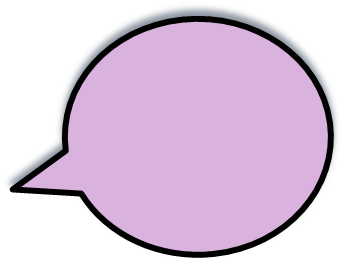 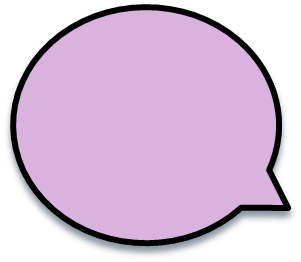 Relationships
Hormones
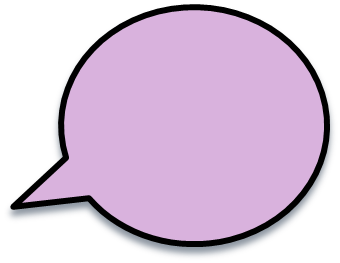 Harassment
/Abuse
Role Expectations
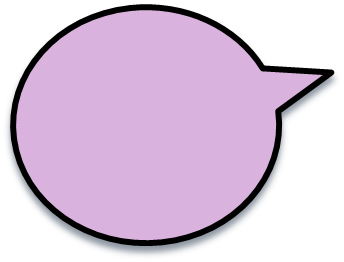 Cultural
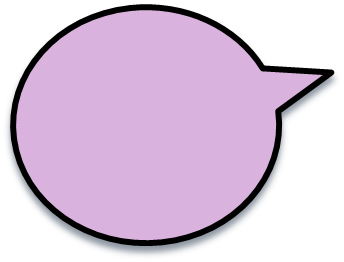 Pregnancy & 
Children
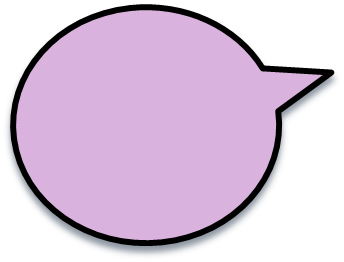 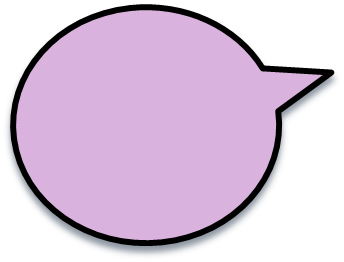 Glass
 Ceiling
Body Image
Work Life Balance
Psychosocial Risk Factors for Depression/Anxiety
Gender based violence (rape, sexual abuse, domestic violence)
Socioeconomic status – financial dependence
Caregiving responsibilities, multiple roles
Societal expectations
Cultural factors
Reproductive Events and Hormones linked to Mood Disorders
Menstrual Cycle
Infertility
Pregnancy
Postpartum Period
Menopausal Transition/Perimenopause
Hormonal Therapies
Hormones and Mood: Evidence
Higher incidence of Depressive episodes in women starting at puberty
Suicidal behaviour may be more common in low estrogen states
3 -5% rate of PMS
Postpartum depression and rates of admissions and psychosis increase immediately after childbirth
Perimenopausal mood variability
Neurohormones and the CNS
TRYP
Estrogen
5HT
5HT Re-uptake Site
E2
PROG 
MAO / COMT
MAO: Monoamine Oxidase COMT: Catechol-O-Methyl 	Transferase
5HT: Serotonin
E2  MAO & COMT -  5HT
PROG   MAO & COMT -  SHT
Premenstrual Syndrome
Psychological Symptoms
Depression
Anger, Irritability
Affective lability
Anxiety
Sensitivity to rejection
Poor concentration
Sense of feeling overwhelmed
Social withdrawal
Physical Symptoms
Lethargy or fatigue
Sleep disturbance (usually hypersomnia)
Appetite disturbance (usually increased)
Abdominal bloating
Breast tenderness
Muscle aches, joint pain
Swelling of extremities
Pregnancy and Mood
Pregnancy is NOT protective against psychiatric illness
Rates of Depression during pregnancy 10-15%
  Anxiety  disorders may be higher.
High rate of relapse when antidepressant medications are stopped during pregnancy (~50-70%)
Pregnant Bipolar women have same risk for relapse off meds as non-pregnant Bipolar women. Post partum risk 4x higher.
Hormones and Pregnancy
Risks of Untreated Depression and Anxiety in Pregnancy
Level of suffering – for mother and partner
Decreased ability to care for herself and the pregnancy – suicide risk in severe cases
Increased risk for pre-term delivery, preeclampsia, and low birth weight
Higher rates of smoking, alcohol and substance use
Risk of post-partum depression, negative effects on child and family
[Speaker Notes: Where there is illness there is risk. 
Depression may impact a woman’s ability to care for herself and the pregnancy (i.e. insufficient weight gain, poor nutrition, insufficient pre-natal care). 
Risk of suicide in severe cases (though on a population basis, rates of suicide during pregnancy are relatively lower than the general population).
There is evidence to suggest that maternal depression increases the risk for pre-term delivery, preeclampsia, and low birth weight [1-7].  This may be due to maternal neuroendocrine changes associated with depression, although the exact mechanisms are unclear  [8-11].  
There are higher rates of smoking, alcohol and substance use in depressed pregnant women as compared to nondepressed pregnant women. 
In addition, the level of suffering of untreated depression has an impact not only on the mother and the unborn fetus but on the family unit, with potentially adverse effects for young children in the home - including behavioral, cognitive and emotional problems and psychiatric diagnoses. [25,39]
Severity and length of post-partum depressions in mothers has been associated with less language and cognitive development in children. [25]]
Postpartum
Postpartum Psychosis
“Baby Blues”
Postpartum Depression
Menopause and Perimenopause
Anxiety +++
Increased risk for first episode depression during menopausal transition
Lower risk for first episode depression in post-menopausal women
Women with a history of depression remain at risk for future episodes
Estrogen replacement effective for mild symptoms, but not Major Depression when antidepressants are needed
[Speaker Notes: PMS abt 75%]
Menopause and Perimenopause
[Speaker Notes: PMS abt 75%]
Menopause
Menopause provides an excellent opportunity for the woman to see a doctor and discuss her own health
Promotion of healthy life style
Update on the various options for long term health benefit
Think of two things that you believe make you happy….
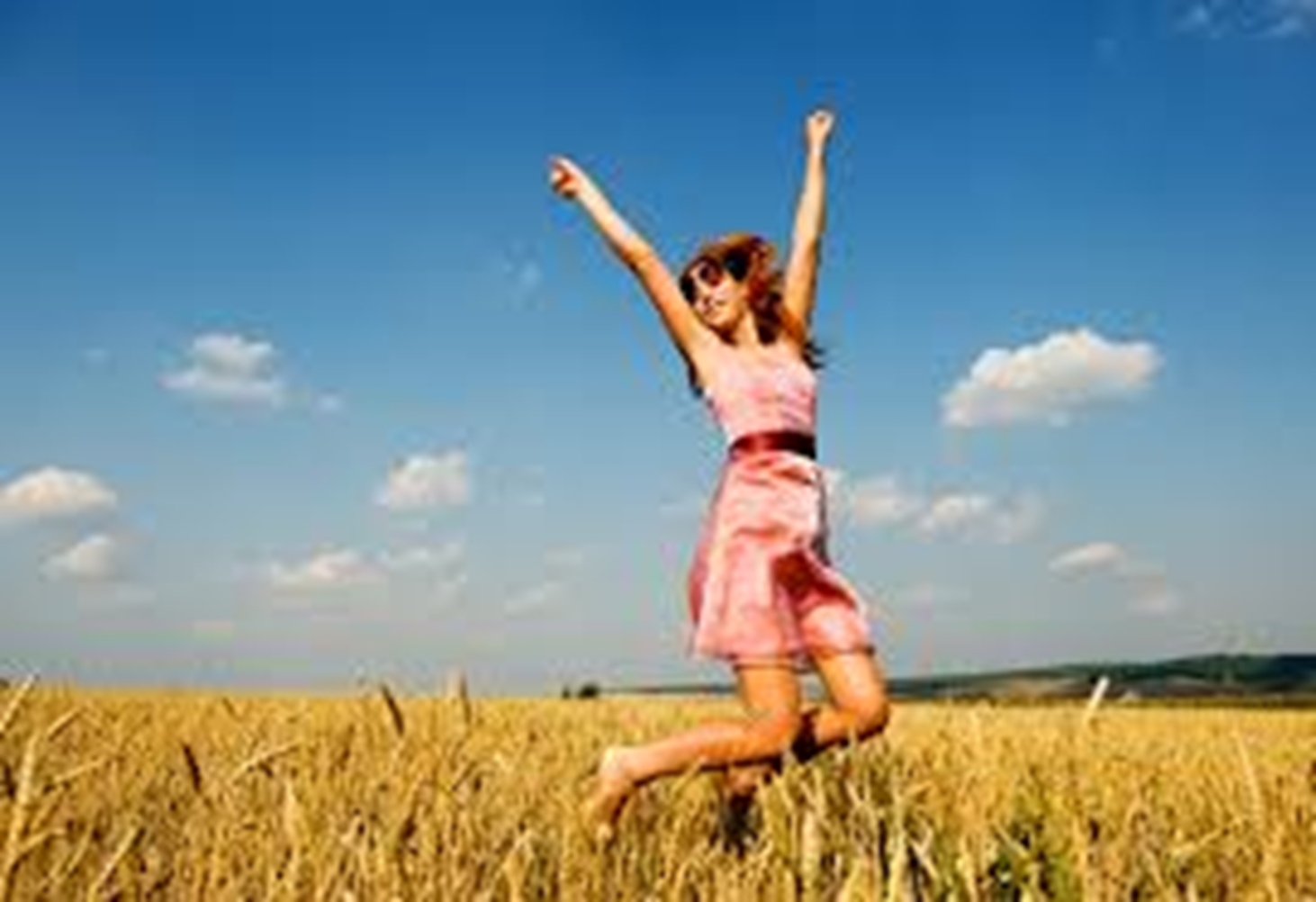 Happiness
Definition is a slippery concept 
Pleasure and absence of pain
Distinction between immediate joy or pleasure and longer lasting satisfaction
Quality of life
Feelings of contentment, enjoyment, confidence and engagement with the world are all a part of mental wellbeing
Implicit comparison with expectation.
Perspective
Name three aspects of your life - from your perspective - that you would change

Now look at your life from someone else's perspective; how would they view your life?

Social
Professional
Relational
Material

Our state of mind can transpose our view of our lives and make specific aspects seem good or bad
Stress
“A state of mental or emotional strain or tension resulting
   from adverse or demanding circumstances.”

						OED, accessed 2015

Stress can manifest in many different ways – How do you experience stress?

Coping mechanisms
Everyone has different ways
Important to make sure they are healthy and not destructive
What is stress and why is it important?
Stress
Anxiety
Panic Attacks
Low
Self-Confidence
Sleep
Problems
Low
Self-Esteem
Depression
Anger
[Speaker Notes: What is stress and why is it important?

 The term “stress” is used a lot in a casual/colloquial way. Which is fine, quite often things can be acutely stressful. The sort of stress that we’re talking about today is mainly, chronic stress.

When we’re talking about stress in a mental health / clinical setting, we are mainly talking about these specific factors (i.e. Anxiety, low self-confidence, low self-esteem, anger, depression, sleep problems and panic attacks).]
What is stress and why is it important?
Mental Health
Physical Health
Diabetes
↓ Immune System
Stroke
Stress     =
Heart Disease
Cancer
Dementia
[Speaker Notes: A lot of the research focuses on the impact that stress has on our physical health. This is something that we can probably all relate with on a personal level. But it is grounded in evidence too.

 Whether it is fairly “low risk” such as leading to a cold or feeling under the weather or more severe such as leading to heart conditions and exacerbating long term health conditions, there is no doubt that mental health is related to physical health.]
Stress at Work
Karasek’s Model of Work Stress (1979)
[Speaker Notes: This model is a highly influential model of work stress. Whilst is is quite old (for scientific research), it still form the basis of a lot of more contemporary reserach.

This links in with the with the Yerks-Dodson law that was mentioned earlier. A little bit of stress can be helpful in driving some motivation/incentive (eutress).

 Alternatively, when the demands are too high and there is little control over managing this, it will frequently result in that person experiencing distress.

 As the matrix here explains, there are factors in between.]
Stress at Work - Triggers
Large workload
 Under-demanding Work
 Bullying/Harrassment
 Unwanted responsibility
 Overtime
 Poor communication
 Work environment
 Interpersonal Conflict
 Lack of training
 Much, much, more...
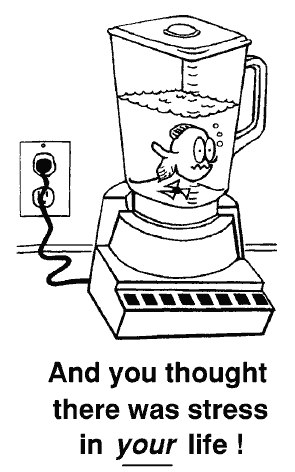 [Speaker Notes: Here are some external factors that can contribute to causing and maintaining work stress.

 It’s not an exhaustive list and obviously, specific jobs will have specific related factors that will make that particular job stressful.]
Depression and Anxiety
Biopsychosocial Model

Biological - genetic, endocrine (hormone), immune, and neurotransmitter system functioning
Psychological – negative patterns of thinking, deficits in coping skills, judgment problems, and impaired emotional intelligence (the ability to perceive, understand, and express emotions) that depressed or anxious people can exhibit.
Social -  upbringing, traumatic situations, early separation, lack of social support, or harassment (bullying), grief

Mind and Body
How Do I Recognise
Increased Heart Rate		Dizziness
Laboured Breathing		Tiredness
Shakiness				Stomach Knot
Muscle Tension			Dry Mouth
Headache				Sweating
Needing the Toilet			Tight Chest
Increased Health Problems	Hot Flushes
Weight Loss				Blushing
Loss of Appetite			Clamminess
Loss of Libido			and many more...
[Speaker Notes: This is a short list of only some of the physiological symptoms that can cause a problem with anxiety and stress]
What can I do
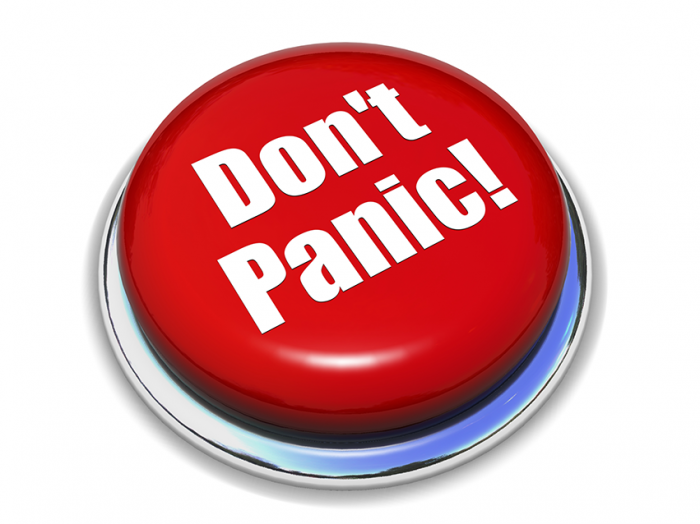 What can we do?
Prevention and Early Treatment – Seek help
Improve Mental health and Resilience
Reduce physical pain
Vast majority of people with mental illness or in pain do not get help
Less than 20% of people with major depression sees a psychiatrist.
Start your fight against misery
What can we do - Prevention
Accept unhappiness for happiness to have any meaning

G.B. Shaw: “A lifetime of happiness! No man alive could bear it – it would be hell on earth.”

Decide to be happy – Reduce Self-complexity
Give up judging others - Selflessness v. individualism
Invest in Yourself
Believe you are worthy
Healthy lifestyle – food, exercise
Find your passion – do what you love
Prioritise - Remove what you are not willing to accept
Don’t judge yourself – self compassion
Find help – think big -Be aware of opportunities
Work on relationships
Take control of your thoughts – confront fear
Mindfulness  - focus on each moment and give it meaning
Mindfulness – Reducing Stress
It's easy to stop noticing what is around us. It's also easy to lose touch with the way our bodies are feeling and to end up living 'in our heads' – caught up in our thoughts without stopping to notice how those thoughts are driving our emotions and behaviour
Mindfulness is reconnecting with ourselves and the sensations we experience
Becoming more aware of the present moment can help us enjoy the world around us more and understand ourselves better
Lets do an exercise…
https://www.youtube.com/watch?v=dEzbdLn2bJc
Summary
You are your most valuable asset…. Value Yourself….
Look after your Mental Wellbeing – seek help early
Investing in yourself is not selfishness – it’s a worthwhile thing to do
Thank you
Wessex Psychiatrist
www.wessexpsychiatrist.com

enquiries@wessexpsychiatrist.com

Tel: 07400898075